এই প্রেজেনটেশনটি ভিডিও ফরম্যাট অনলাইন ক্লাশের জন্য। তাই একক কাজ, দলীয় কাজ, মূল্যায়ন বিষয়ে কোনো স্লাইড নেই।
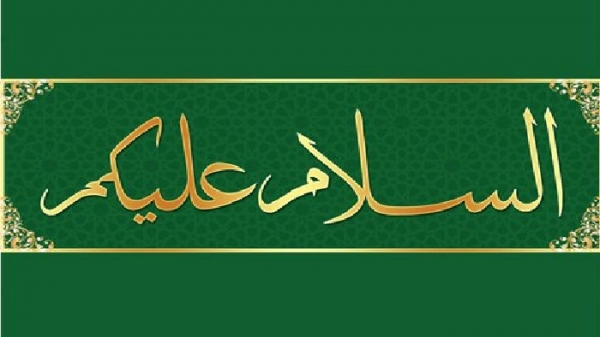 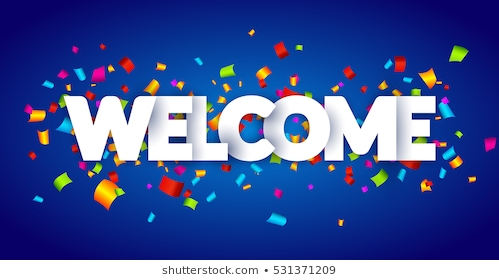 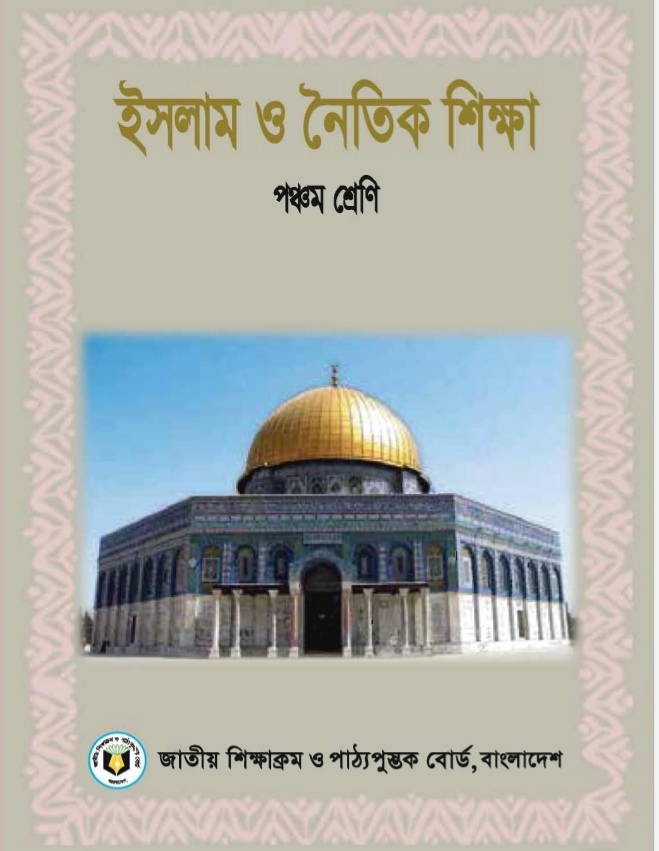 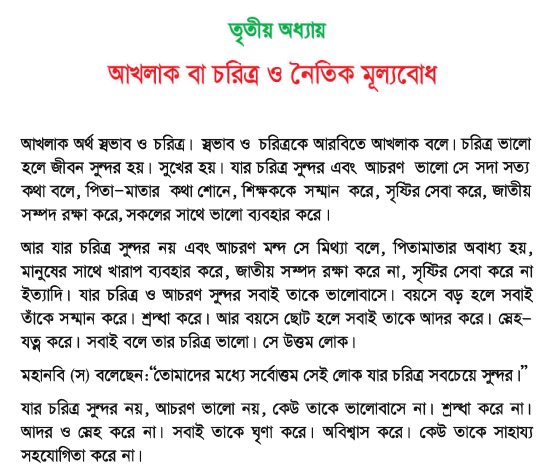 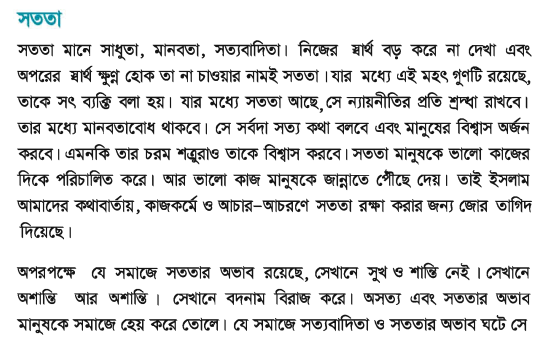 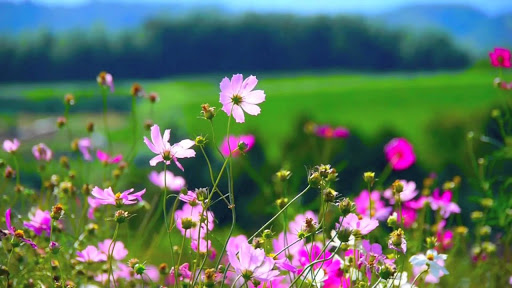 শের-ই-বাংলা অনলাইন স্কুল
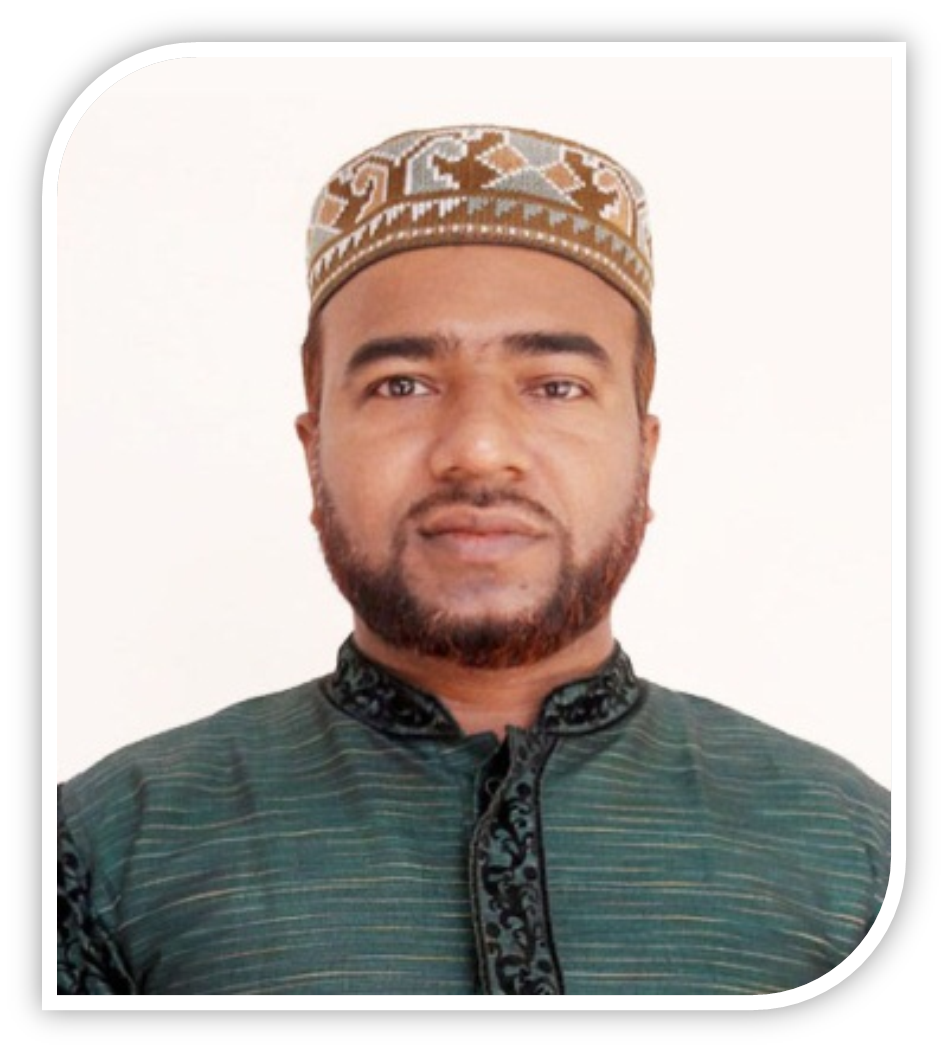 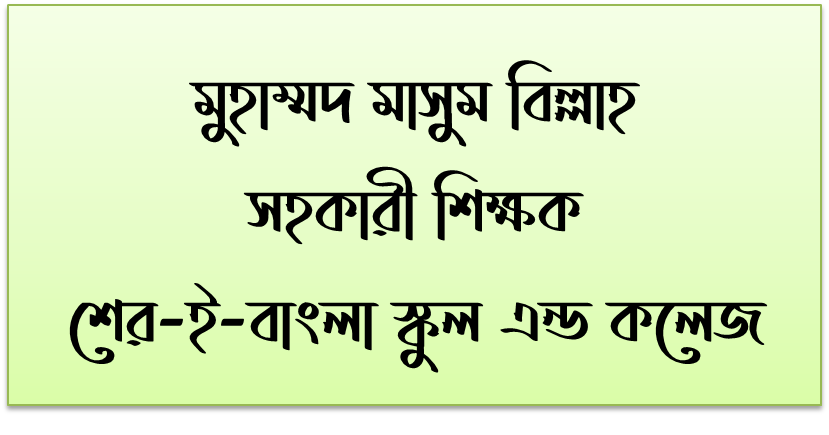 আজকের পাঠ
শ্রেণিঃ পঞ্চম
বিষয়ঃ ইসলাম ও নৈতিক শিক্ষা
অধ্যায়ঃ তৃতীয়
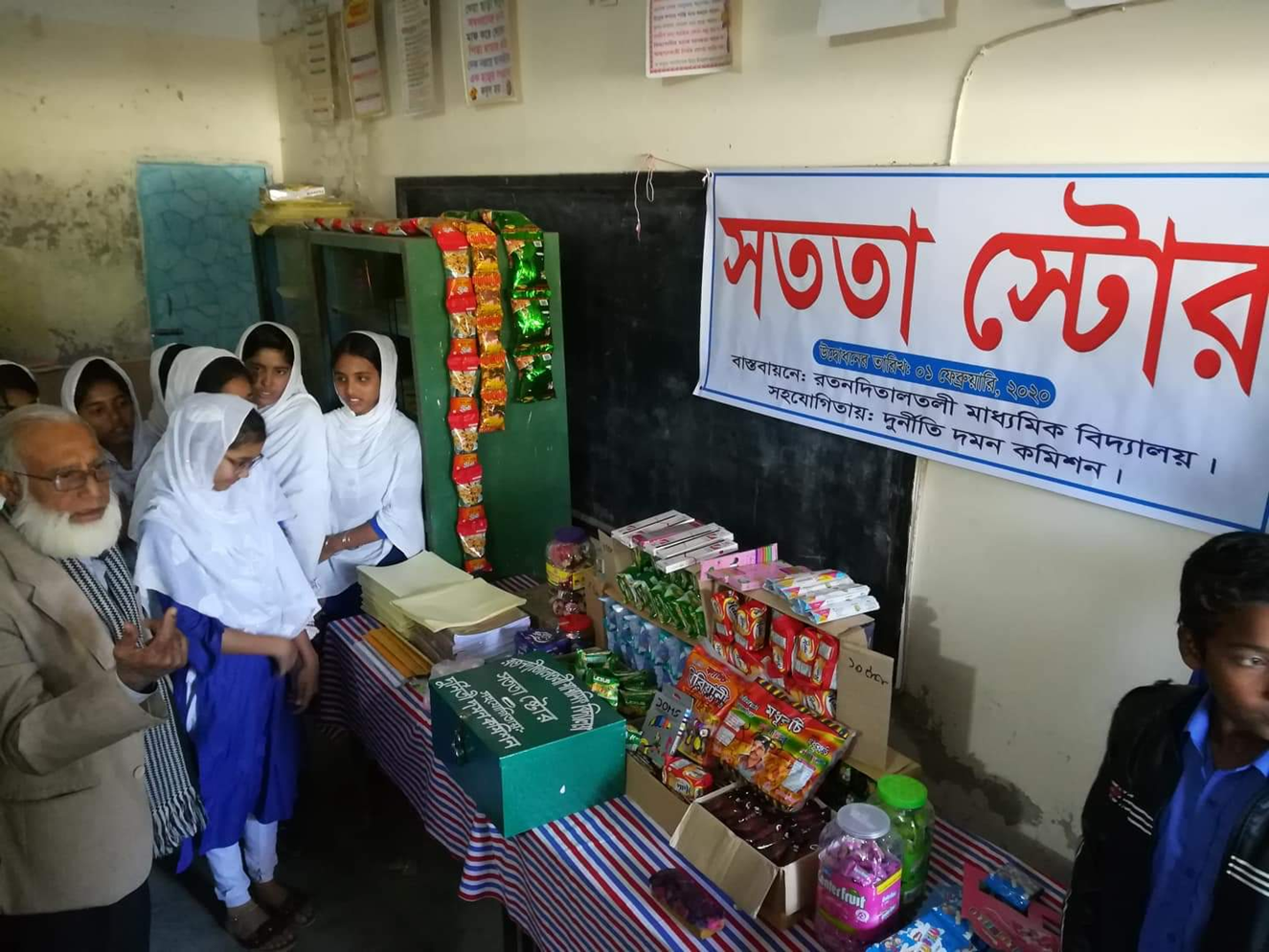 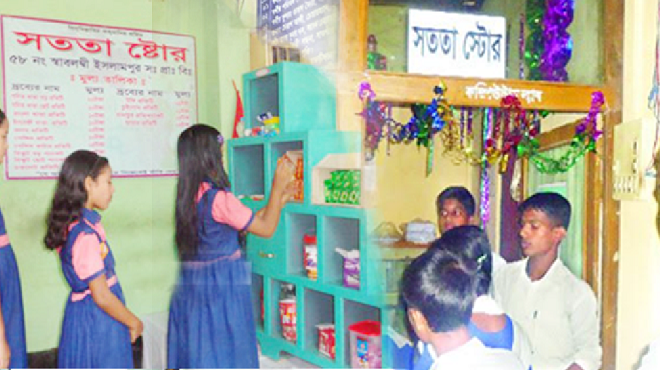 শিক্ষা প্রতিষ্ঠানে সততা ষ্টোর
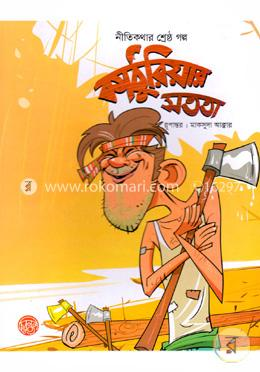 কাঠুরিয়ার সততার পুরষ্কার
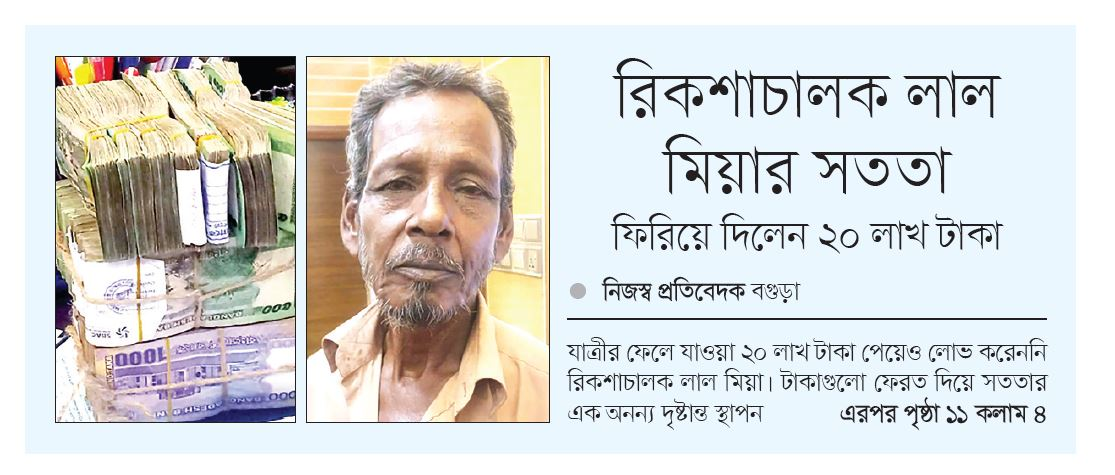 সততা
আজকের পাঠ শেষে
সততা সম্পর্কে ধারনা লাভ করতে পারবে
সততা কি তা বলতে পারবে।
সততার গুরুত্ব বলতে  পারবে।
সততার উদাহরন বলতে পারবে।
সততা কি?
সততা শব্দের অর্থ- সাধুতা, সত্যবাদিতা, মানবতা।
নিজের স্বার্থ বড় করে না দেখা এবং অপরের স্বার্থ ক্ষুন্ন হোক তা না চাওয়ার নামই সততা।
এবারে আমরা সততার পুরষ্কার সম্পর্কে একটি ভিডিও ক্লিপ দেখবো।
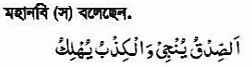 সততা আর সত্যবাদিতা মানুষকে মুক্তি দেয় আর অসত্য ও মিথ্যা মাসুষকে ধ্বংস করে।
সততা সম্পর্কে হাদিসের 
একটি ঘটনা শোন
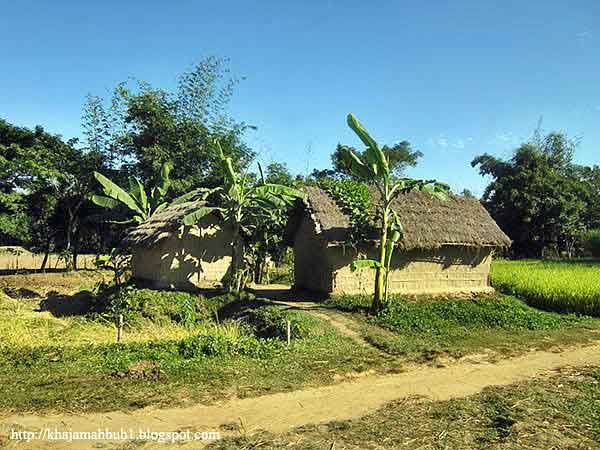 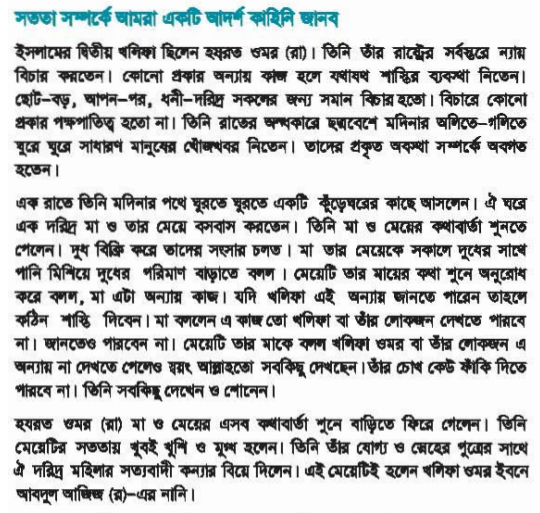 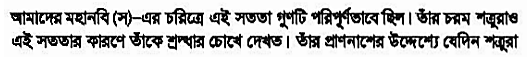 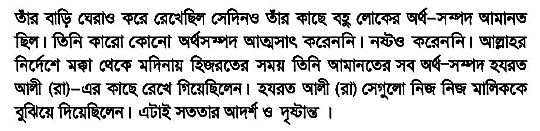 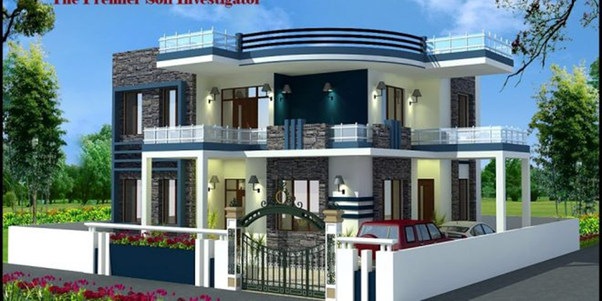 বাড়ির কাজ
১। সততা বলতে কি বোঝ তা ১০টি বাক্যে লিখ?
২। আমরা কিভাবে সততা গুনটি অর্জন করতে পারি তা দশটি বাক্যে লিখ।
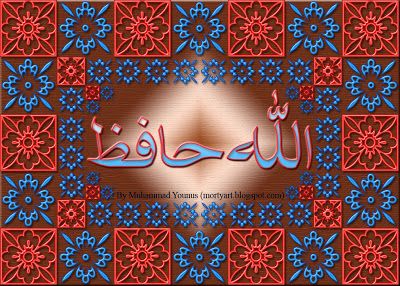 আল্লাহ হাফেজ